Mandli Communications, Inc.
SECTION 4
ADA Compliance
Accessibility Elements
Curb Ramp
Pedestrian Signals
Pedestrian Crossing
Sidewalk
Curb Ramp Elements
LiDAR vs Hand Measurements
Standard Error @ 2sigma
Units = degrees
95% of slope error ≤ 1.25 degrees
95% of cross slope error ≤ 1.15 degrees
Error trends negative, meaning slope is under reported

Slope accuracy (2σ + bias) 95% of slope measurement are within 2.015 degrees
Cross slope accuracy (2σ + bias) 95% of cross slope measurements are within 1.742 degrees
MANUAL MEASUREMENTS
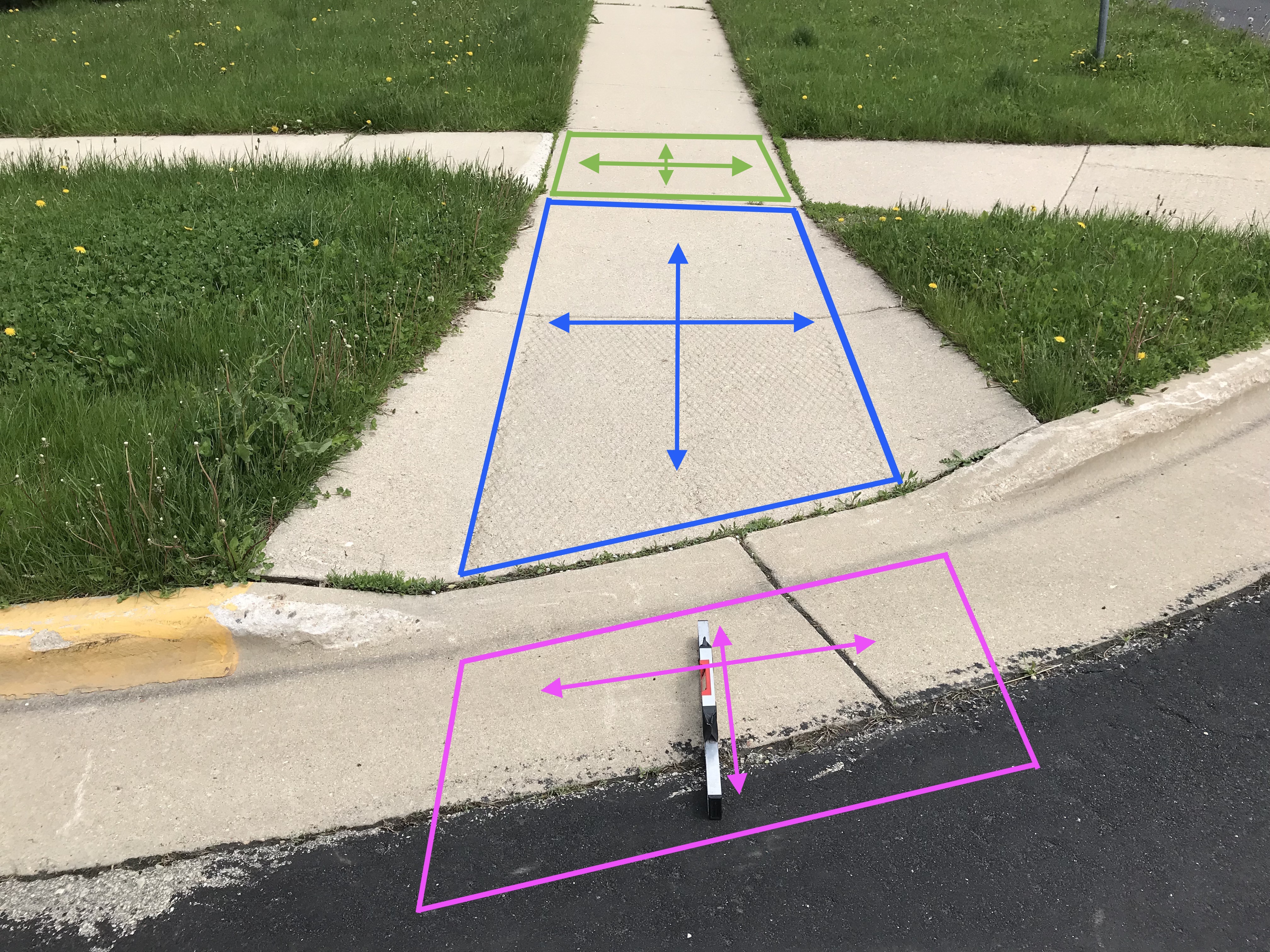 2 ft digital level
25 ft steel measure tape
Survey123 mobile app
Modeled on Cambridge, MA DPW 2008 Ramp Inspection Form
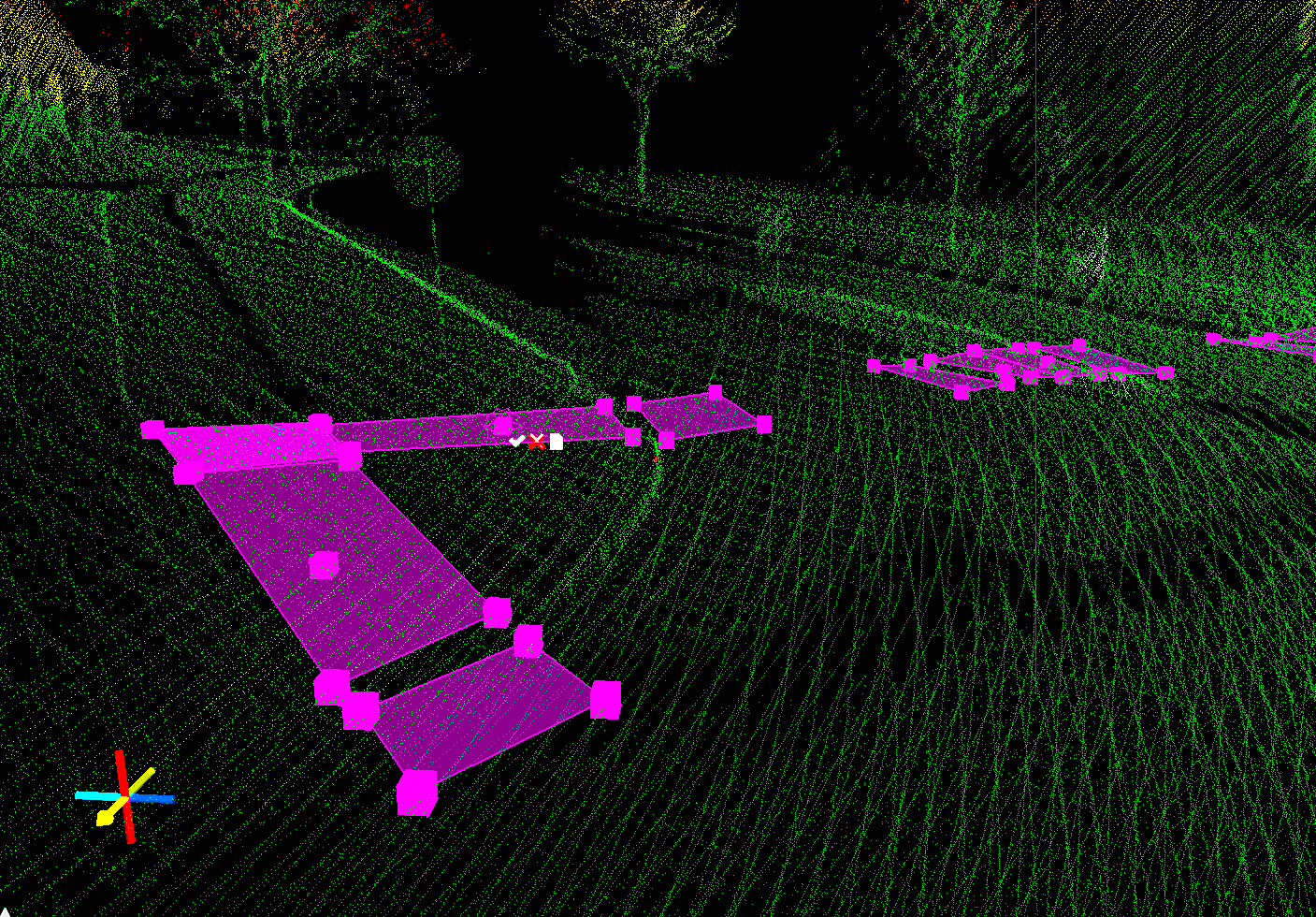 [Speaker Notes: Marketing commit to specific roadmap for aADA]